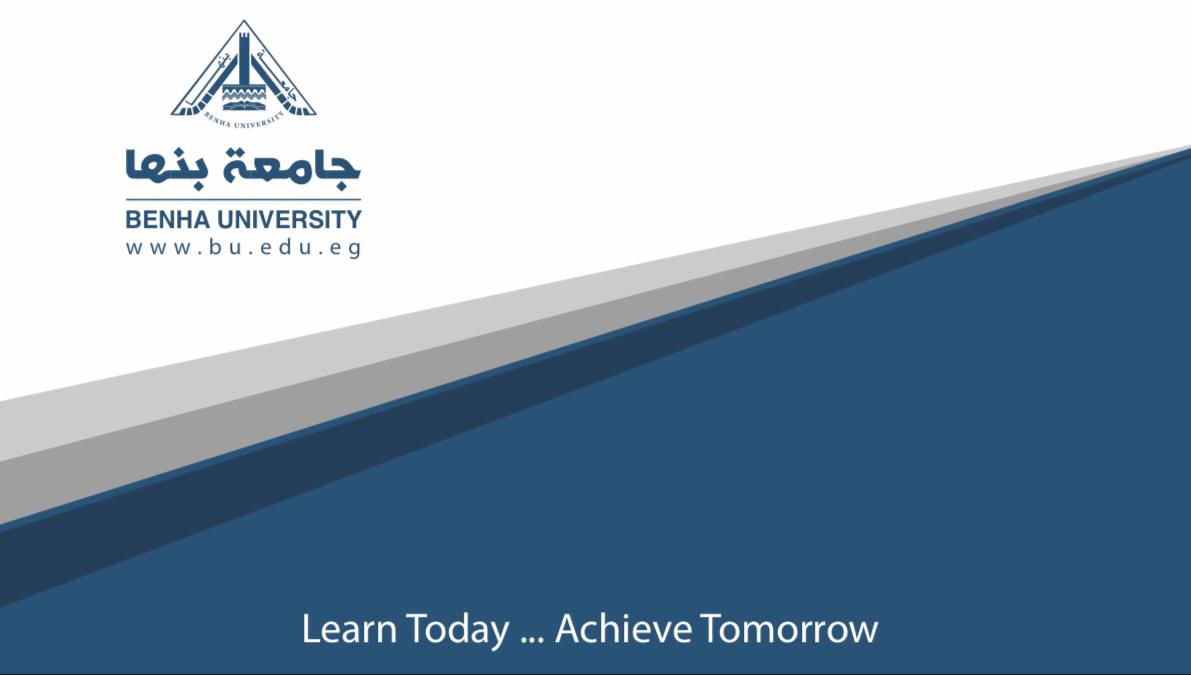 Media Translation
Dr Somaya Arafat
Mass Communication Dep.
3Lecture no.
     Broadcast Journalism
Broadcast Journalism
   The news–international, national, and local–constitutes a genre for broadcasting, and in fact, one of broadcasting's first purposes was to spread news of weather conditions. Early experimenters and amateurs informed each other of everything from election results to local gossip. Unlike newspapers, radio could offer its audience live coverage of events. Television added instant images before readers ever saw them. 

الصحافة الإذاعية:   
 تشكل الأخبار - الدولية والوطنية والمحلية نوعا من أنواع البث الإذاعي ، وفي الواقع كان أحد أهداف البث الأولى هو نشر أخبار الأحوال الجوية. وقد قام المجربون والهواة الأوائل بعضهم البعض بكل شيء بدءا من نتائج الانتخابات حتى الشائعة المحلية. وعلى عكس الصحف، يمكن للإذاعة أن تقدم لجمهورها تغطية مباشرة للأحداث، وأضاف التلفزيون صورا فورية قبل أن يراها القراء.
The speed with which broadcasting could reach entire populations redefined the role of the newspaper. Print journalism became a supplemental medium, focusing on in-depth coverage and editorial opinions. individual stations are allowing to initiate and expand local news coverage. Network and local news programming initially considered a nonprofit duty.
إن السرعة التي يمكن بها للبث أن يصل إلى جميع السكان أعادت تحديد دور الصحيفة.  أصبحت الصحافة المطبوعة وسيلة تكميلية، مع التركيز على التغطية المتعمقة وأراء المحررين. وتسمح المحطات الفردية بانطلاق وتوسيع مجال تغطية الأخبار المحلية واعتبرت برمجة الشبكات والأخبار المحلية في البداية       واجبا غير ربحي.                                                                              .
Radio was the first medium for broadcast journalism. Many of the first radio stations were co-operative community radio ventures not making a profit. Later, radio advertising  to pay for programs was pioneered in radio. television still the main news sources for most of the public in industrialized countries.
Some of the programming on radio is locally produced, some is broadcast by a radio network.

كانت الإذاعة الوسيط الأول للصحافة الإذاعية. العديد من المحطات الإذاعية الأولى كانت مشاريع تعاونية إذاعية مجتمعية لا تحقق الربح. وفيما بعد، أصبح مبدأ «الإعلان الإذاعي مقابل البرامج» رائداً في الراديو. أما التلفزيون فلا يزال مصدر الأخبار الرئيسية لمعظم الجمهور في البلدان الصناعية. ويتم إنتاج بعض برامج الراديو على محليا، وبعضها يتم بثه عبر شبكة راديو نت.        .
Television (TV) is considered by many to be the most influential medium for journalism. For most of the American public, local news and national TV newscast are the primary news sources. Not only the numbers of audience viewers, but the effect on each viewer as described by Marshall McLuhan ("the medium is the message" in his book Understanding Media). 

   أما التلفزيون فيعده الكثيرون الوسيلة الأكثر تأثيرًا على الصحافة بالنسبة لمعظم أفراد الجمهورالأمريكي، حيث تعد الأخبار المحلية ونشرات الأخبار التلفزيونية الوطنية هي مصادر الأخبار الرئيسية- ليس فقط بالنسبة لعدد المشاهدين، ولكن من حيث التأثيرعلى كل مشاهد كما وصفه مارشال  ماكلوهان ("الوسيلة هي الرسالة" في كتابه (فهم وسائل الإعلام).                           .
Best wishes
Dr. Somaya Arafat